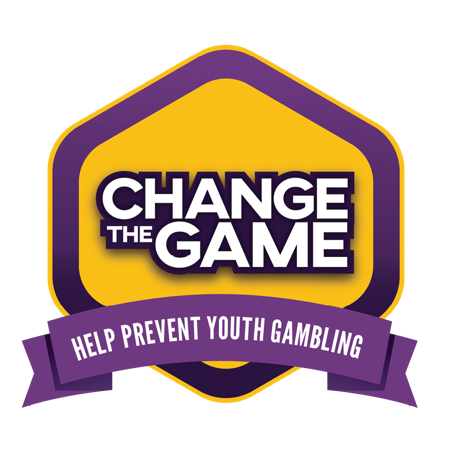 Help Prevent Youth Gambling
What to Know About Youth Gambling
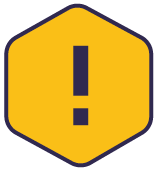 What is Gambling?
[Speaker Notes: Any act that involves risking something on the outcome of a game or contest that is mostly determined by chance. Including money and valuables or non-monetary acts like dares.]
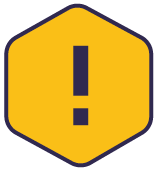 What Kinds of Activities Can be Considered Gambling?
[Speaker Notes: Young people spend hours playing games on computers and mobile devices. Many times, games have coins, gems, loot boxes, and skins that replicate real-life gambling situations. Other forms include lottery tickets, betting on sports, internet challenges, card games, or dares.

If you hear a concerning response from a student that they are engaging in gambling activities, please refer to your districts mandated reporting policy on how to address the situation.Youth Gambling Can Look Like:
Video games and apps
Bets on school or professional sports
March Madness Leagues
Fantasy sports
Fantasy sports leagues
Lottery tickets
Card games
Dares
Internet challenges
Trading card games
Role play strategy games]
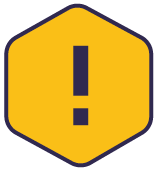 What are the Consequences?
[Speaker Notes: Kids who engage in youth gambling are more likely to experience a gambling disorder as an adult. They’re also more likely to experience depression and anxiety, drink and use illegal drugs, get into fights or criminal activity, and think about suicide.]
Get in the Know
The following stats are from various Ohio surveys.
of 8th graders spent money to buy a video game upgrade.
of teenagers gambled money or personal items within the last year.
15%
41%
of middle school students spent three or more hours per day on screen time, not counting time doing school work.
of 8th graders have spent money to buy a mystery box.
41%
68%
of youth said their parents never limit electronic usage.
of youth haven’t been honest with people about how much they gamble.
41%
22%
What are the Warning Signs?
You neglect your studies or part-time job
You withdraw from friends
Your lunch money or valuablesgo missing
You have unexplained absences
You have an increased interest in sports scores or video games
Your grades suddenly drop
You have less interest inextracurricular activities
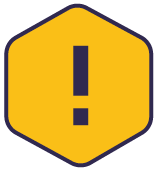 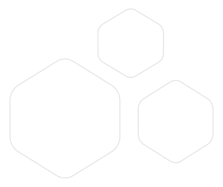 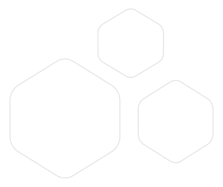 Let’s Start 
the Conversation
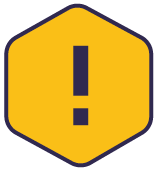 Gambling results in losses moreoften than wins.
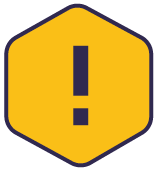 Spending money on things you want is better than losing it all on a bet.
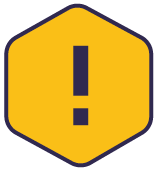 The risks of gambling are just as real as the dangers of vaping, drug, and alcohol use.
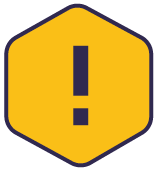 Speak up if you suspect gamblingis affecting a friend or classmate.
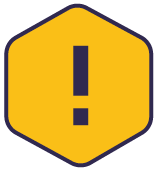 Work with a parent or trusted adult to set limits to manage your screen time.
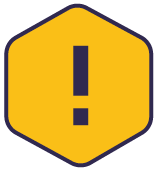 Explore other interests like sports,music, or reading.
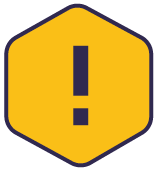 Have “digital detox” days with your friends or family.
Putting it Into Practice
Let’s do a hands onactivity together.
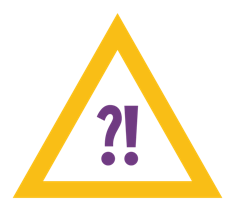 True or False
It’s harmless for children to gamble.
False
Gambling as a child may increase the likelihood of gambling in adulthood.
On average, those with a gambling disorder say they began gambling at about 10 years of age.
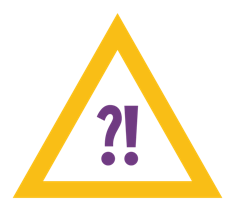 True or False
In-app purchases are safe.
False
In-app purchases can often mimic gambling and cause children to spend real money.
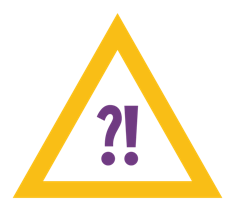 True or False
Video games can put kids at risk of developing a gambling disorder.
True
Video games have coins, gems, loot boxes, and skins that replicate real-life gambling situations.
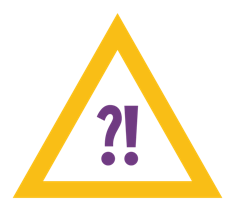 True or False
Children who gamble are more likely to drink and use drugs.
True
Peer pressure and fitting in can cause kids to engage in more risky behaviors.
Any questions? Let’s Talk!
ChangeTheGameOhio.org